Architektonická soutěž – transparentní způsob zadávání veřejných zakázek
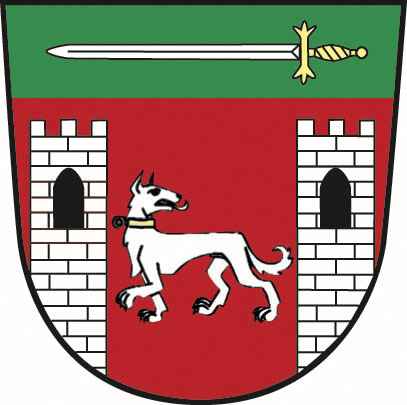 Milan Vácha , starosta obce Psáry
26. listopad 2014
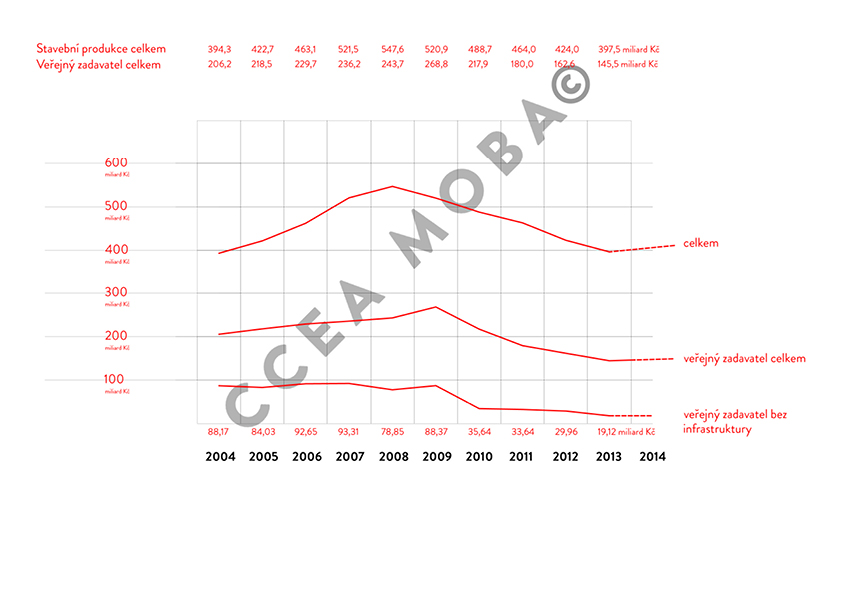 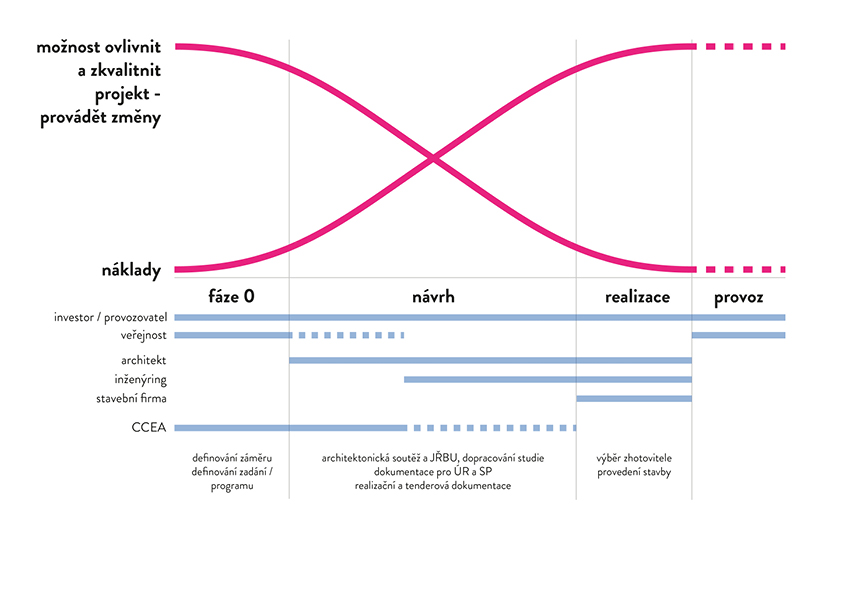 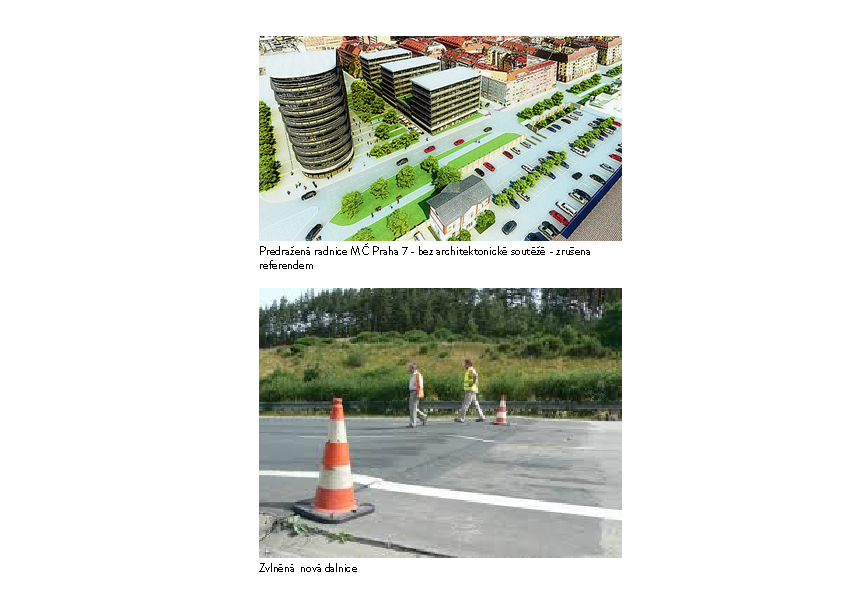 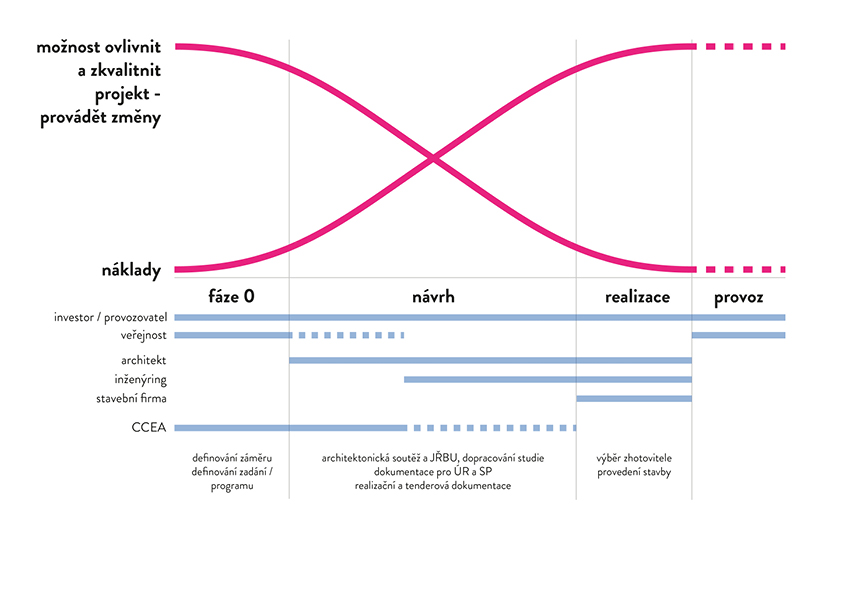 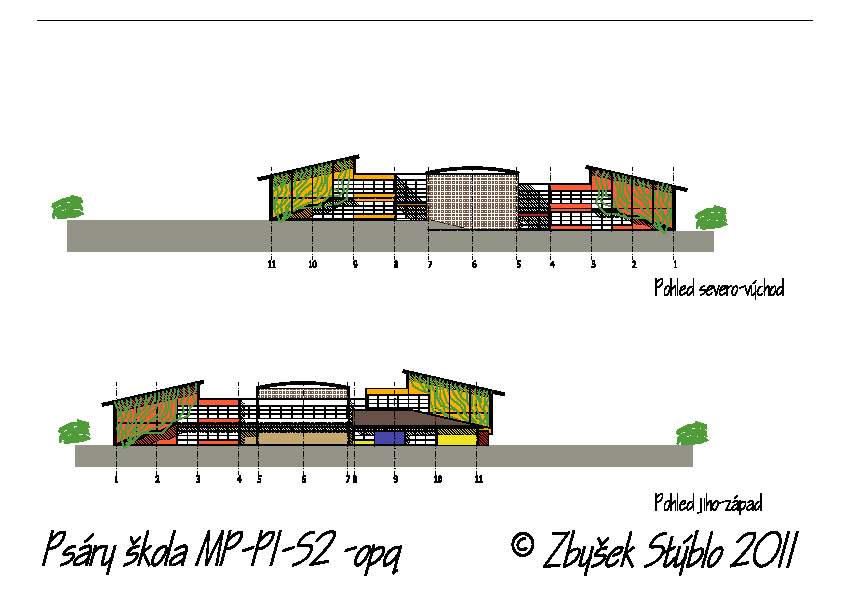 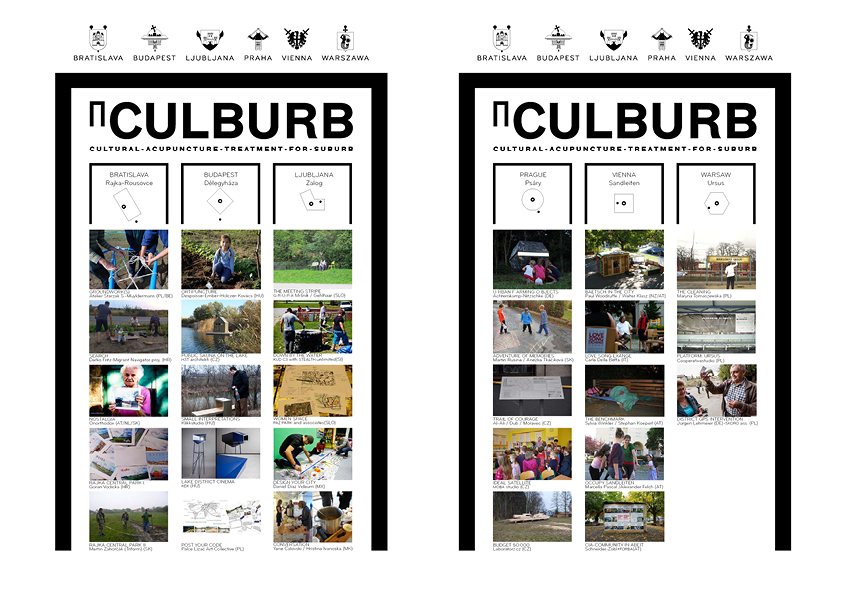 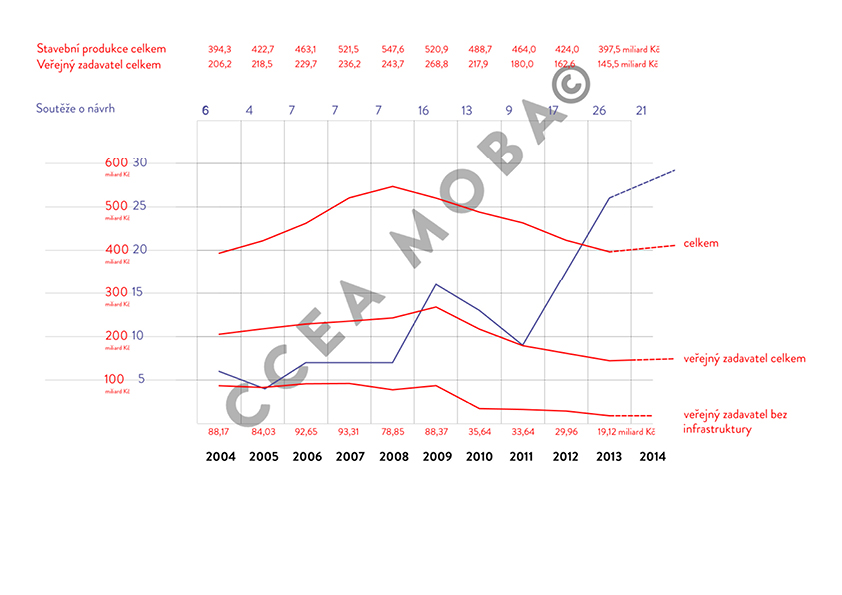 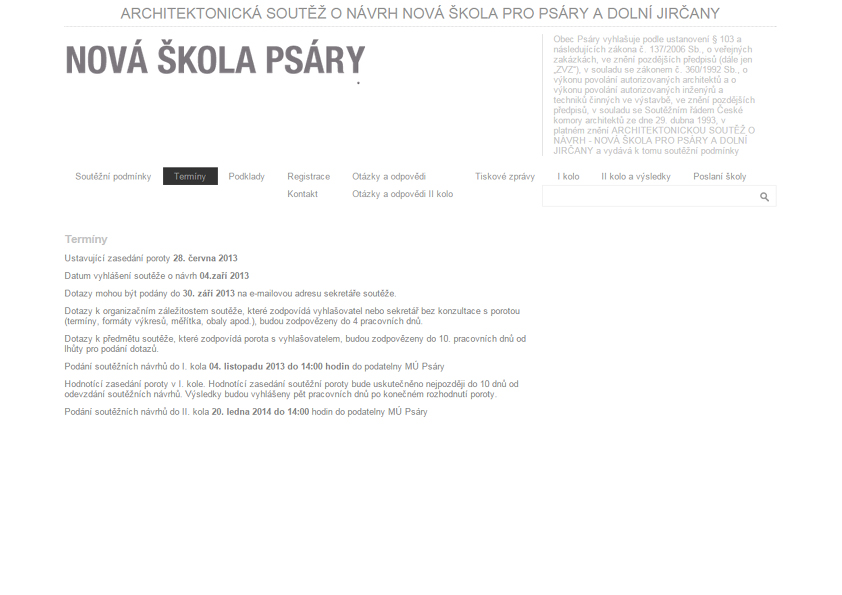 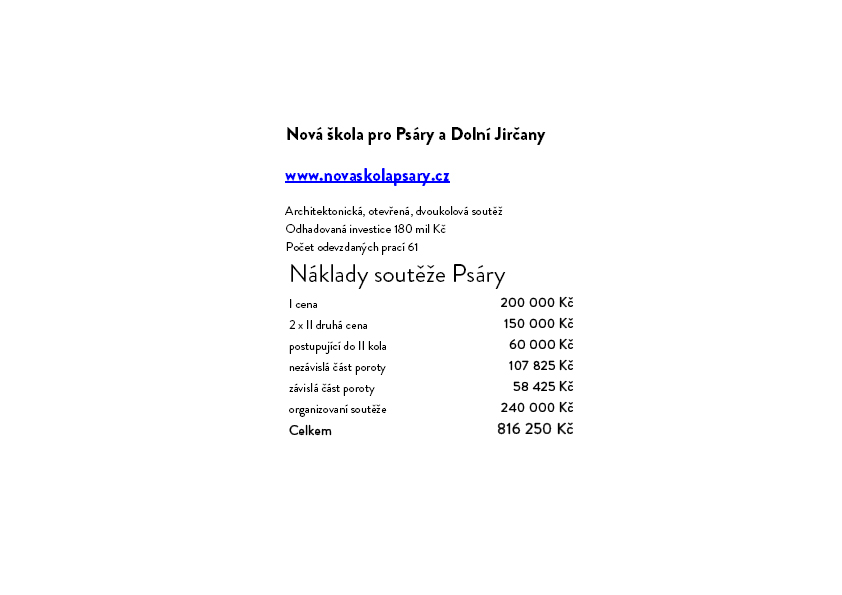 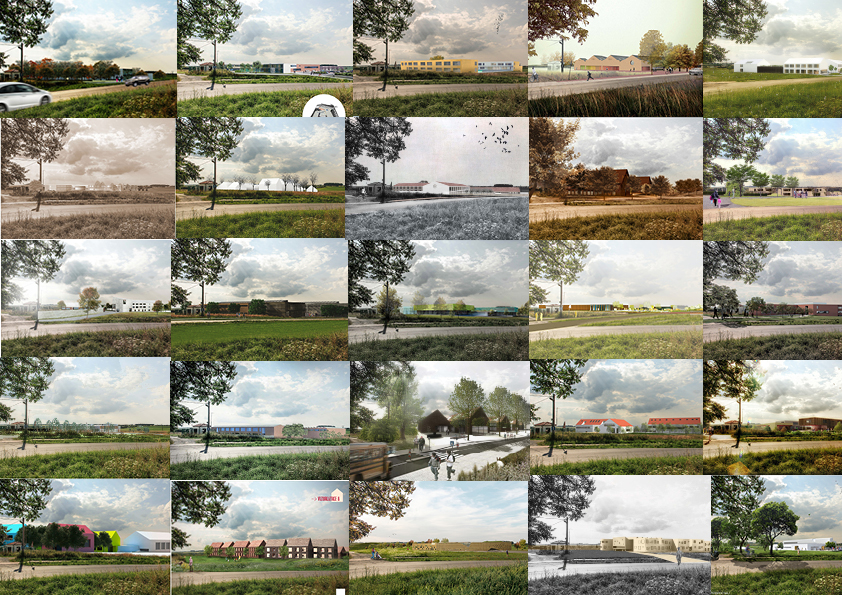 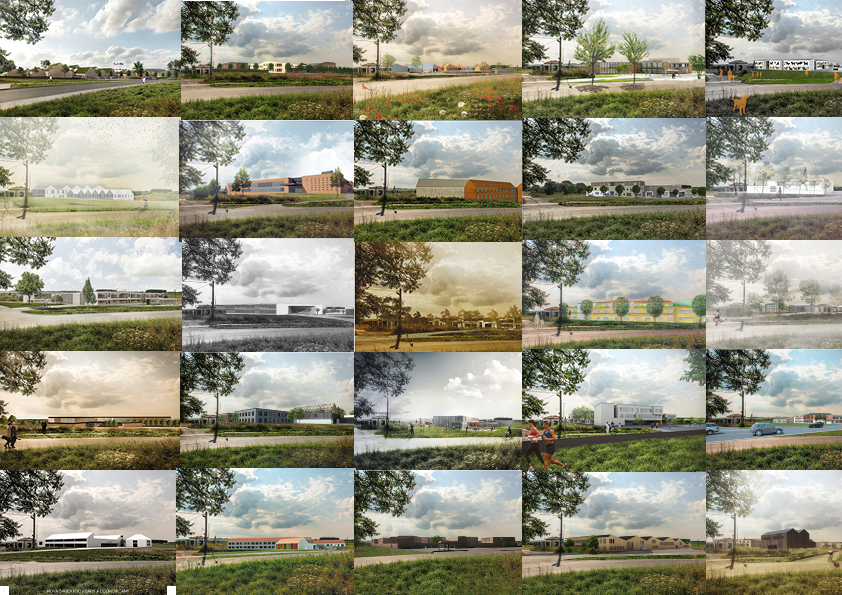 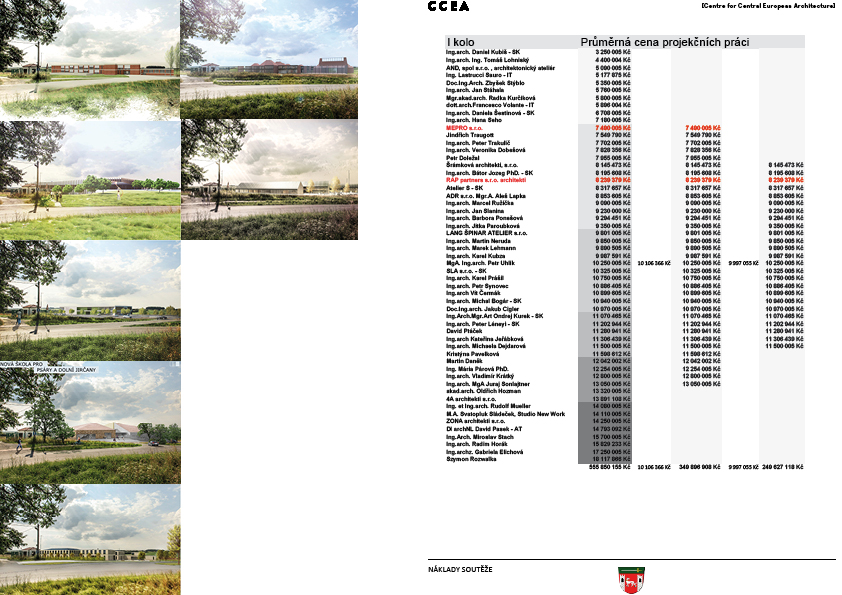 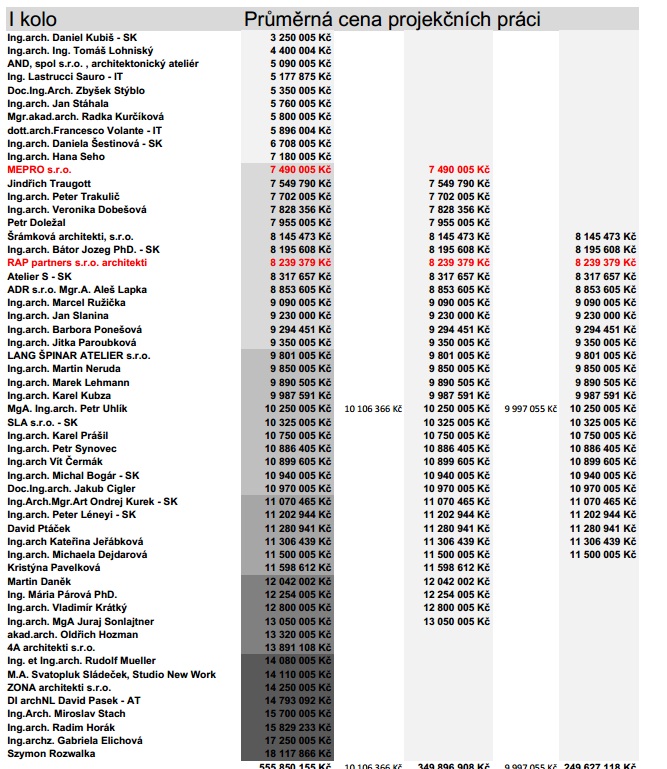 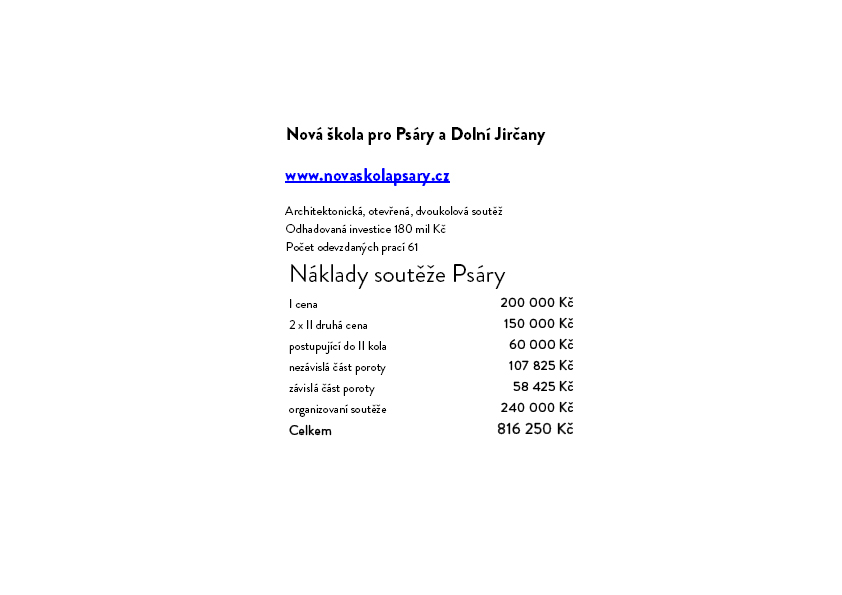 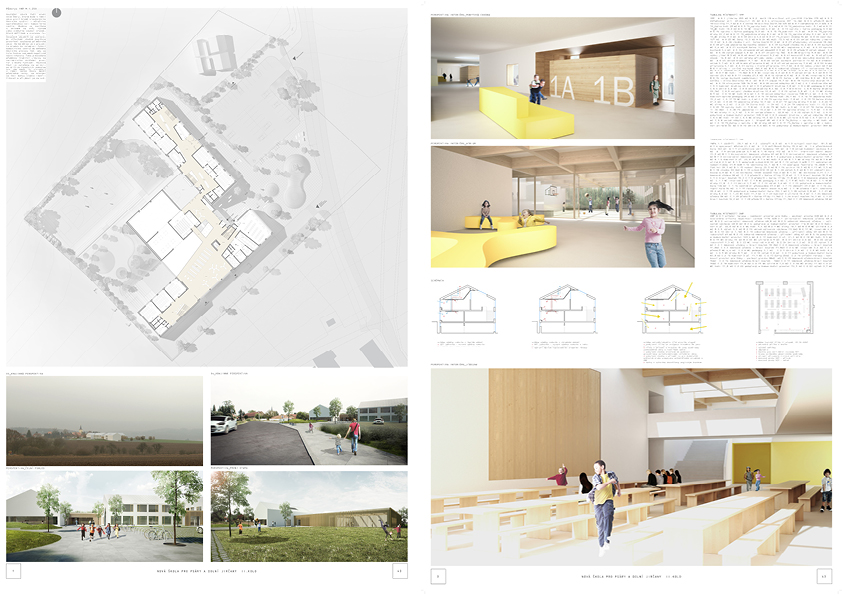 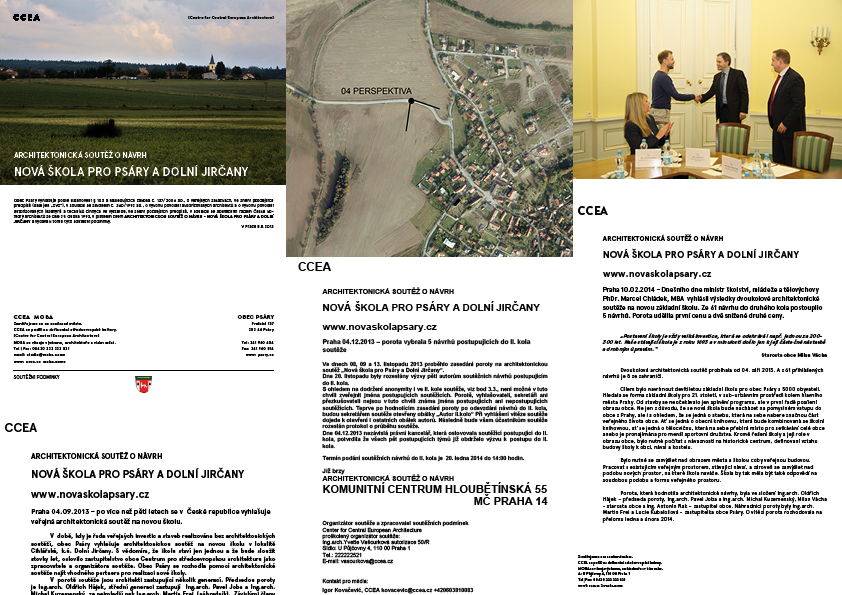 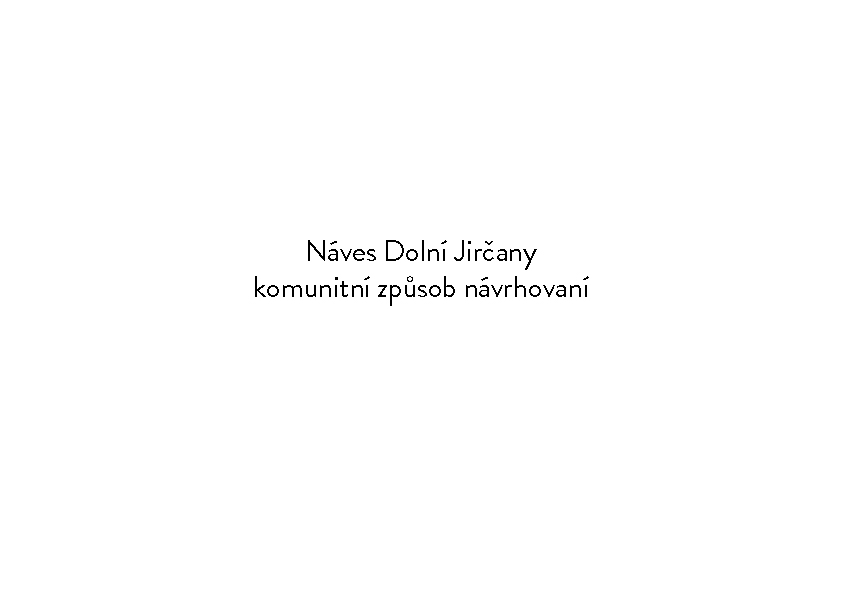 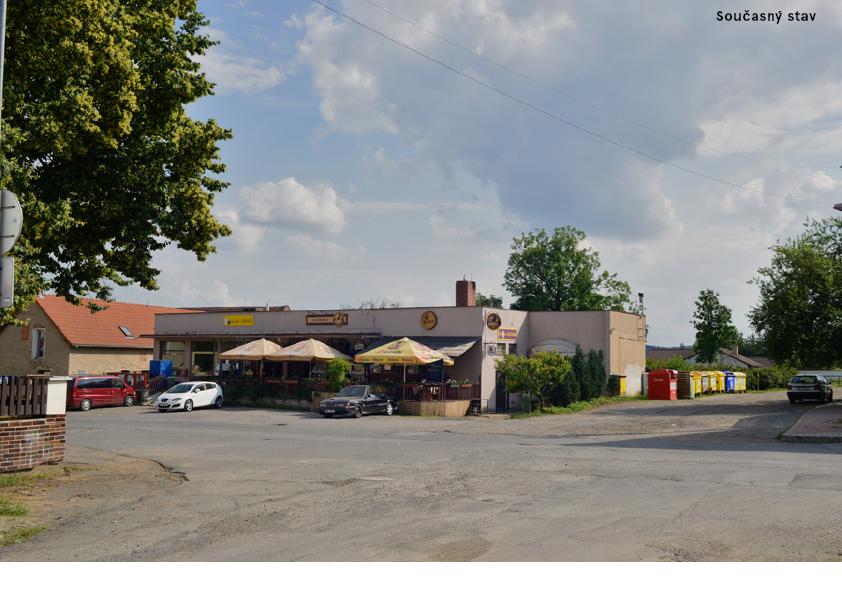 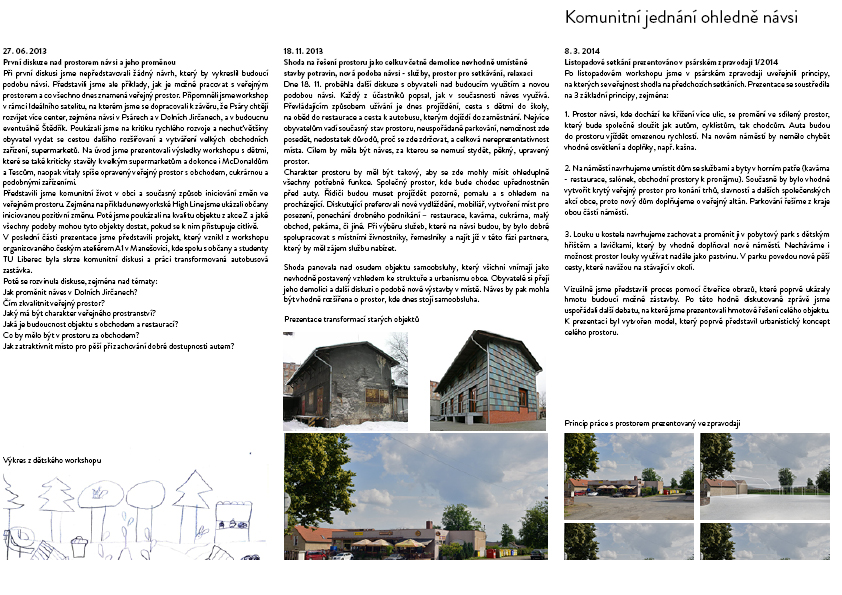 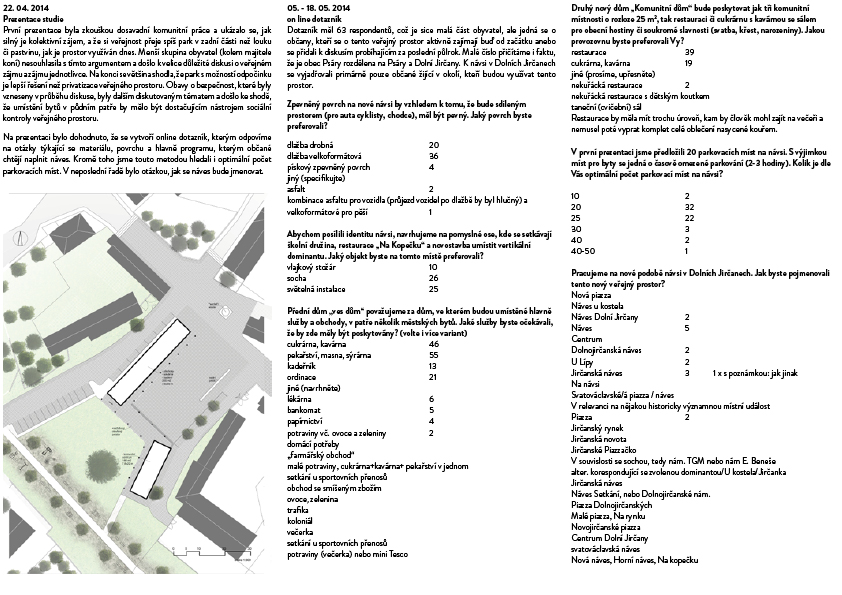 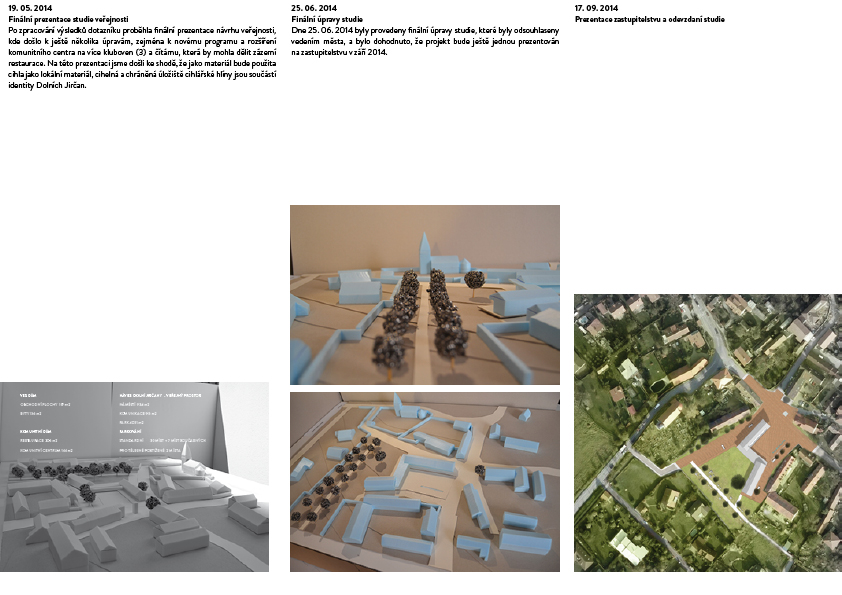 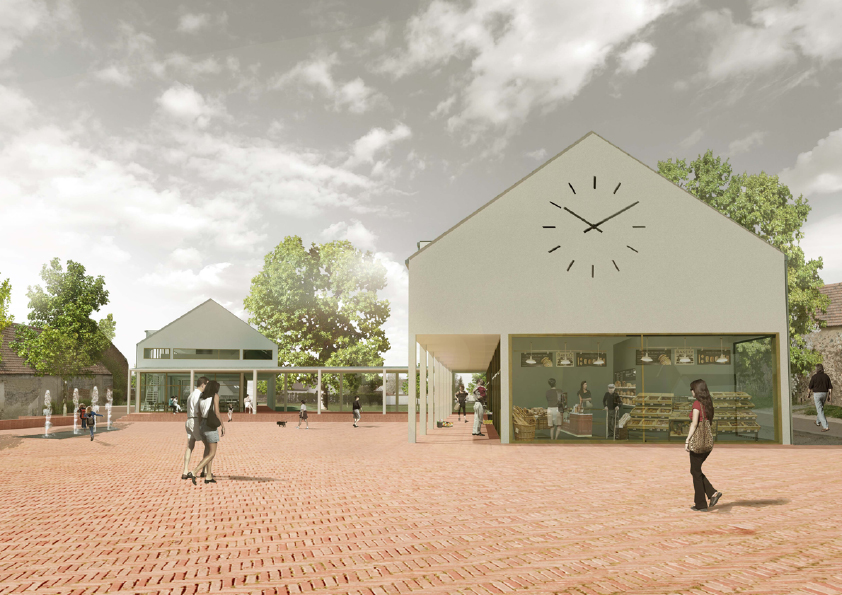 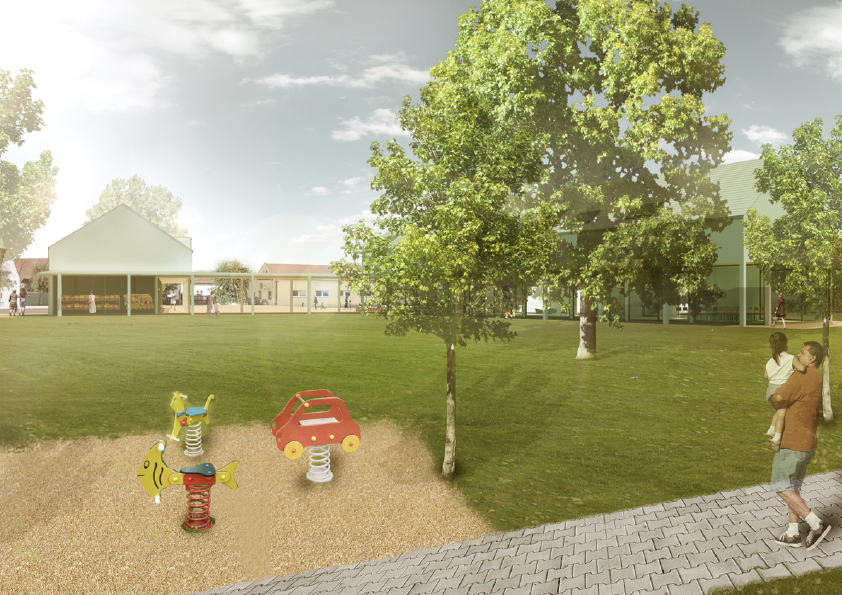 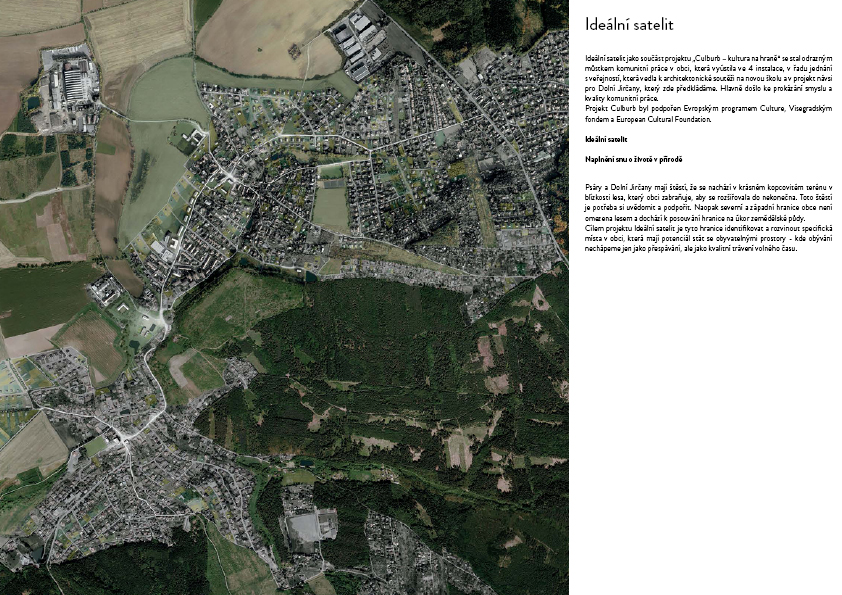 SOUDNÍ SPOR ÚOOÚ
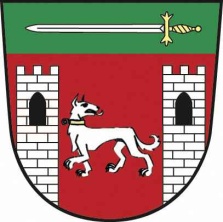 Základní INFORMACE
Soudní spor Obec Psáry vs. Úřad pro ochranu osobních údajů. Zrušena pokuta ÚOOÚ vůči obci Psáry za uveřejnění záznamu zastupitelstva na internetových stránkách obce
MS Praha duben 2013
NSS 12.listopadu 2014
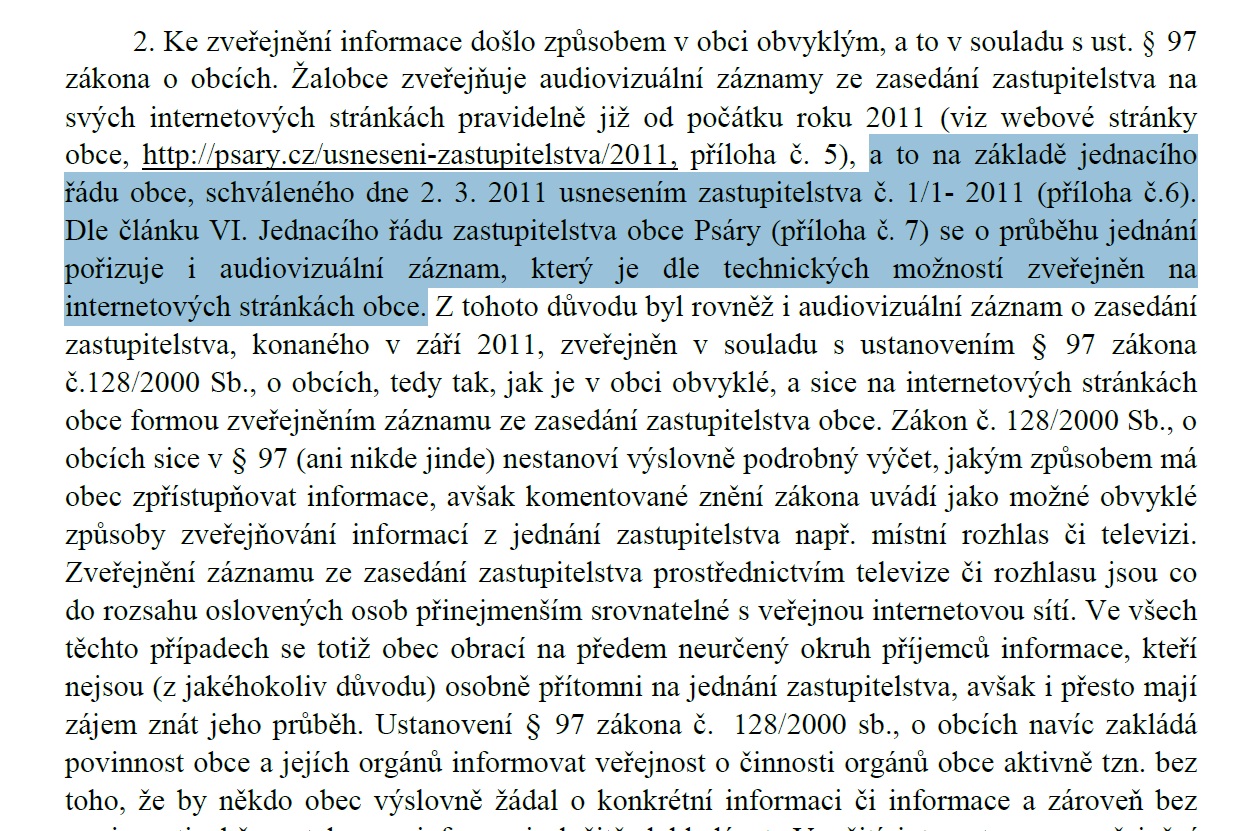 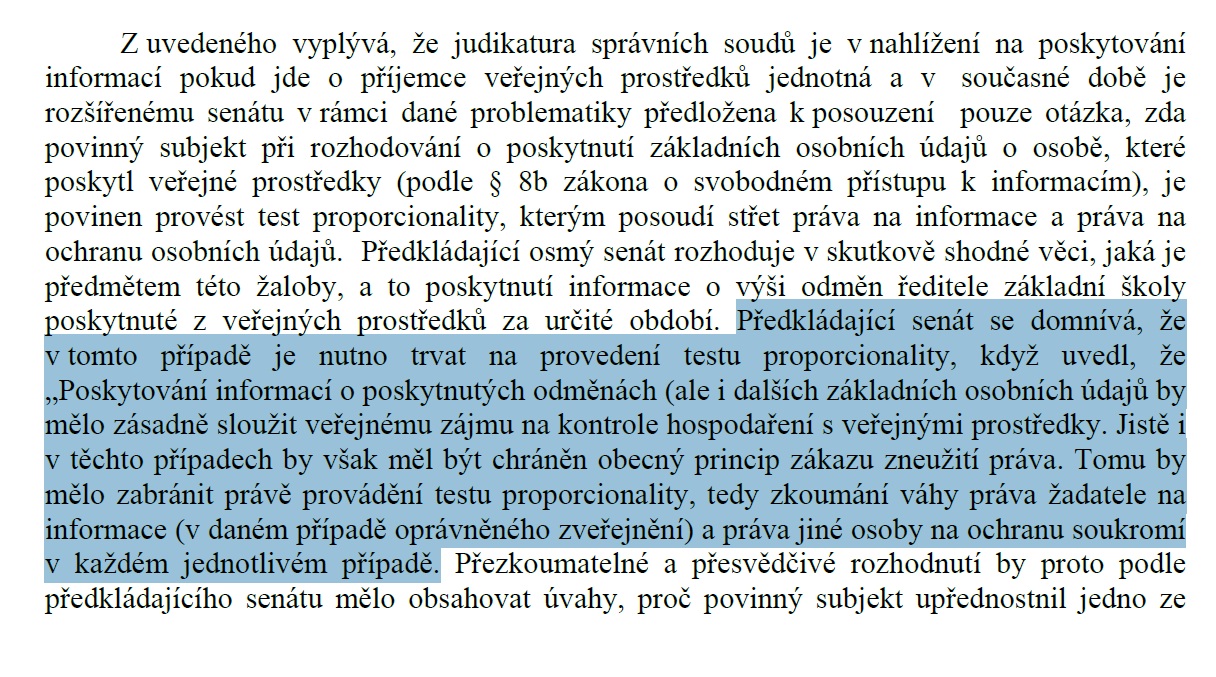 NSS - 8 As 55/2012 – 79
 
 
„Závist jako lidská vlastnost vyvěrající z malosti duše není něco, čemu by se dalo právními prostředky čelit; jí musí čelit ti, kteří jí podléhají, svým mravním úsilím, a ti, kteří jsou jejím terčem, svojí trpělivostí, vnitřním klidem a odvahou. Obrana před závistí utajováním informací jen proto, aby se nemohly stát jejím zdrojem, by často vedla jen k prohloubení závisti na základě nepodložených dohadů a spekulací o výši platů poskytovaných z veřejných prostředků. Naopak, „sluneční svit“ informovanosti o platech placených z veřejných prostředků může mnohé přehnané představy o platech ve veřejné sféře rozptýlit.“
 
 
V Brně 22.října 2014													         JUDr. Josef Baxa
									  						Předseda rozšířeného senátu
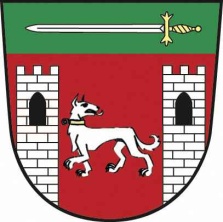 DĚKUJI ZA POZORNOST !
Milan Vácha, starosta obce Psáry